CFS Senior praxis Poster
Andrea Moreno
1. 
Overbrook educational center
praxis: Perspectives on Special education
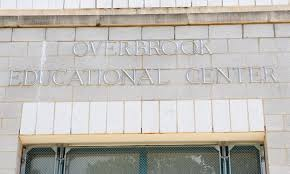 Fall Semester ‘19
Once a week for ~3 hours 
4th & 5th graders 
Science + Math 
What did I do? 
Observed (took notes) 
Assisted the head teacher with the students 
Impact: 
Working closely with students diagnosed with visual impairments taught me to think outside the box and consider closely the different needs of each student
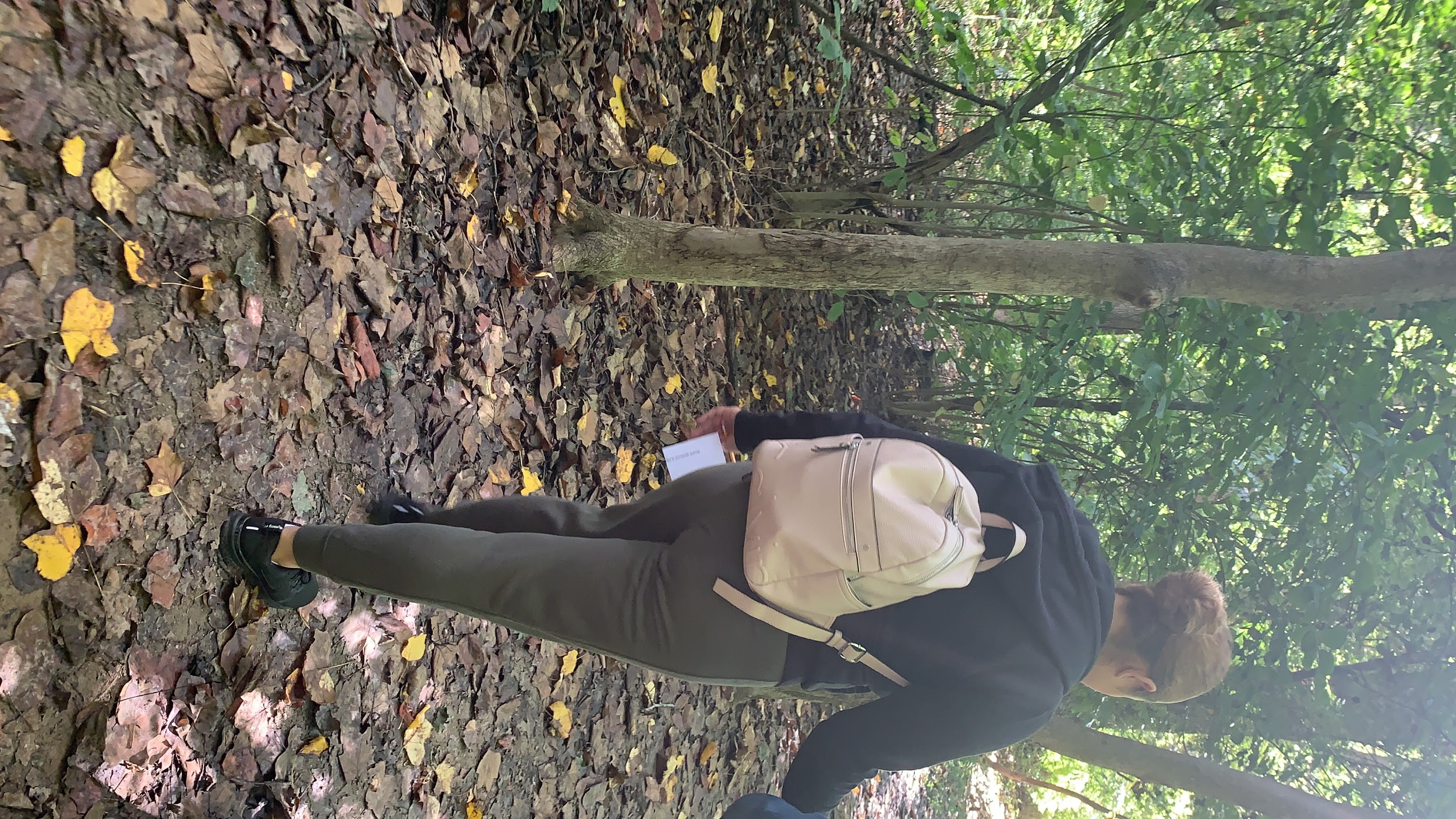 3
2. 
Big sisters program
~ 2 years
Volunteering: Willard Elementary School (Kensington, PA)
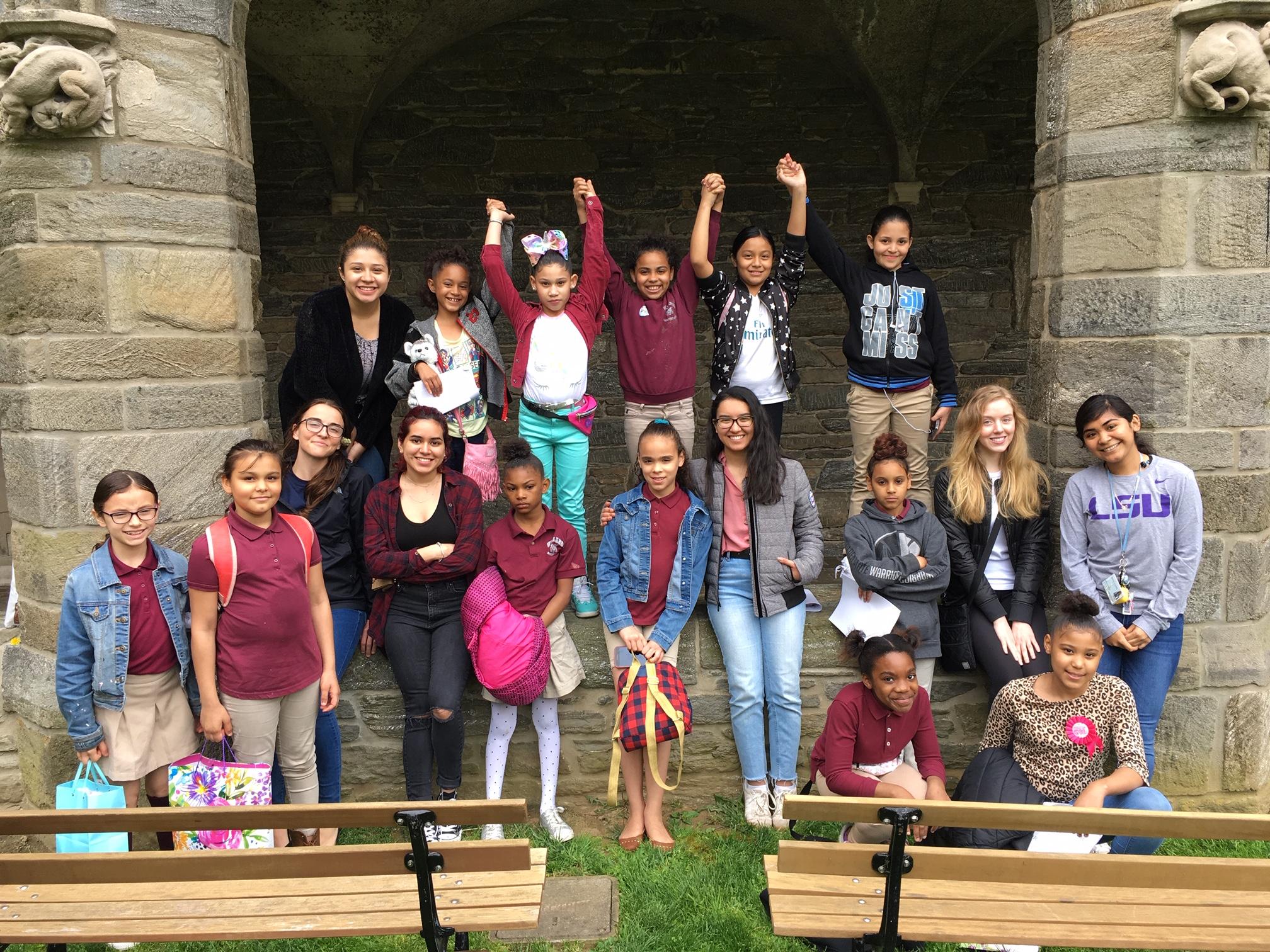 Once a week ~ 1 hour  
3rd & 4th grade girls needing that one-on-one help
What did I do? 
WEEKLY LAYOUT: Icebreaker, Reading + Writing, Fun activities (i.e., board games) 
Impact: 
Paved my post grad plans towards education, specifically working in low income communities 
Taught me to have patience and be flexible with my little sisters
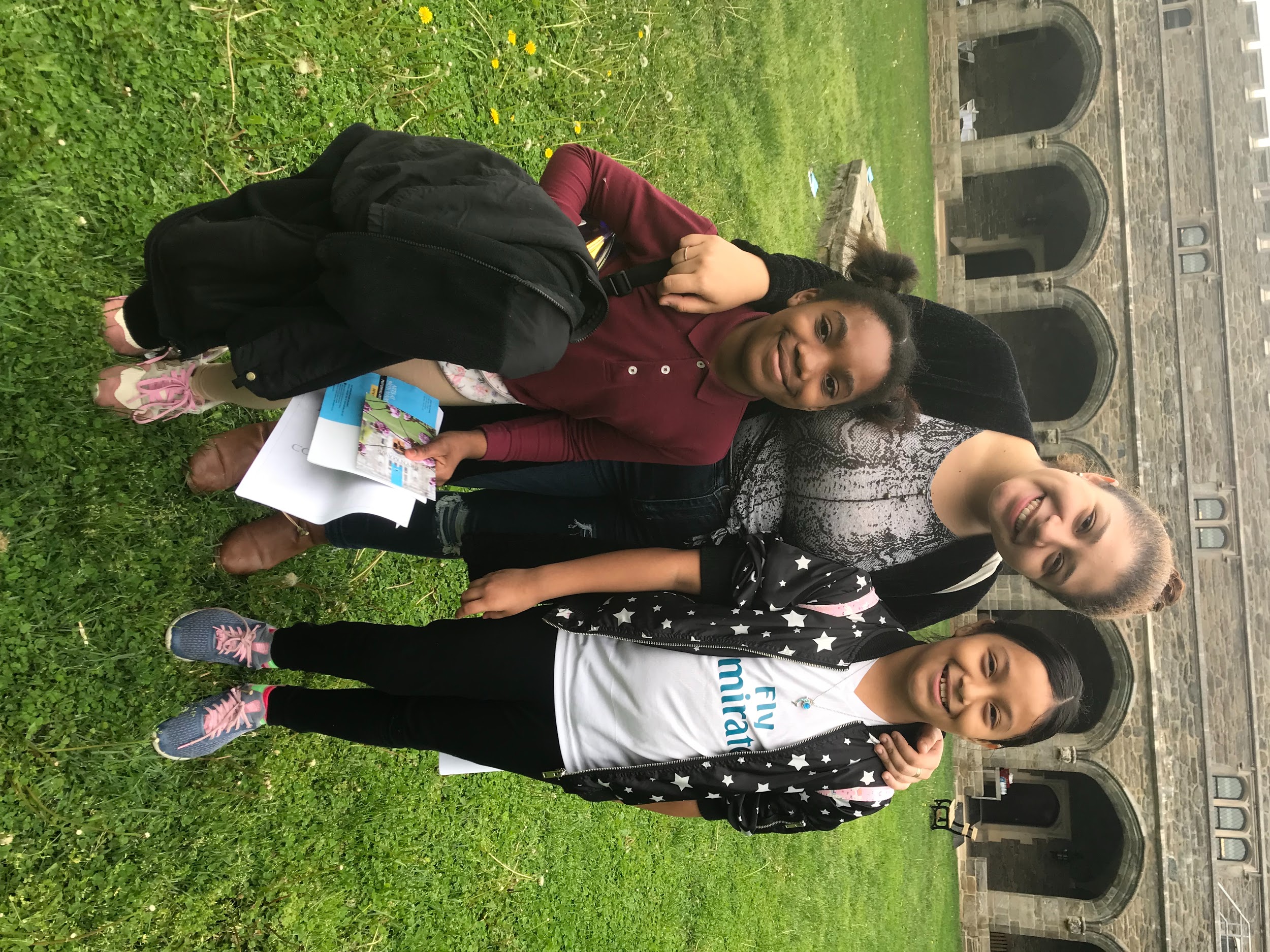 5
Overall
The opportunities I have had with working with children while I have been at Bryn Mawr have shaped my decision to continue working with children post-graduation. The experiences I have gained have provided me with a stepping stone towards my career choice in education and as of now towards becoming a teacher. I have learned what it is like to be an adult figure in a classroom and what planning lessons can look like. I knew I wanted to work with children before coming to Bryn Mawr, but these experiences have better prepared me on how to shape little minds in classrooms :)
6
WHat is next for me? 
Match charter schools in boston
Teaching license 
M.e.t Degree
7
Thank you! 
Questions/ Comments?